GANANCIAS 4º CATEGORÍA
RENTA DEL TRABAJO PERSONAL
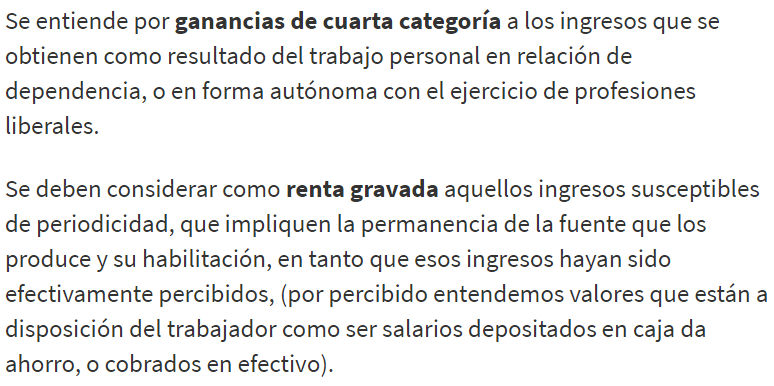 https://www.afip.gob.ar/gananciasYBienes/ganancias/
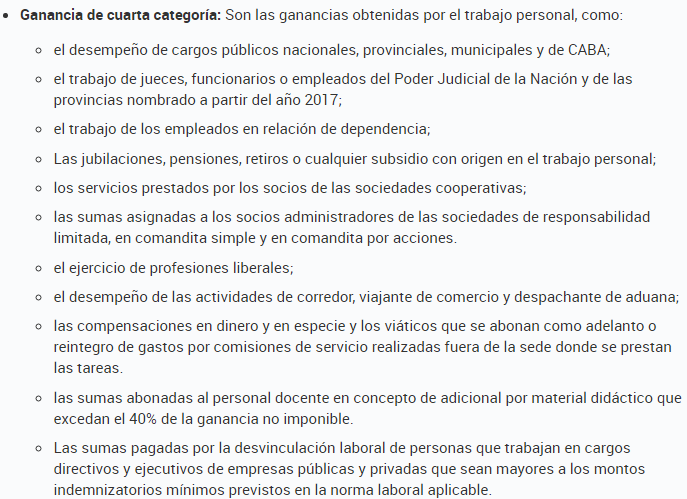 ¿Qué deben saber los empleados en relación de dependencia?

A partir del período fiscal 2017, la obligación de utilizar el servicio SiRADIG - Trabajador para la presentación del F. 572 regirá para todos los empleados.
Para que el empleador realice las liquidaciones correspondientes, todos los trabajadores en relación de dependencia tiene la obligación de presentar el formulario 572 Web.
AL INICIO DE LA RELACIÓN LABORAL
Y AL 31/01 DE CADA AÑO LAS DEDUCCIONES
IMPORTANTIMPORTANTE: Es OBLIGATORIO para todos los empleados en relación de dependencia, jubilados y quienes tengan más de un empleo presentar el Formulario 572 web, en caso de corresponder.: Es OBLIGATORIO para todos los empleados en relación de dependencia, jubilados y quienes tengan más de un empleo presentar el Formulario 572 web, en caso de corresponder.
DEDUCCIONES PERSONALES 2022
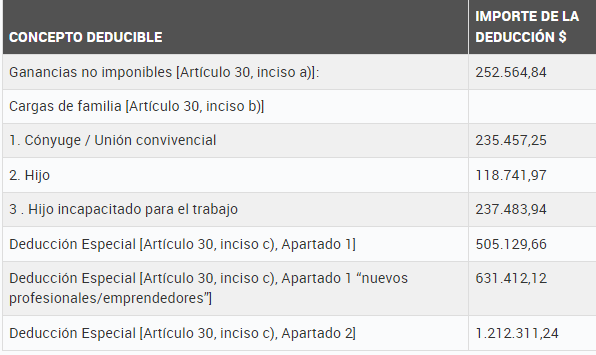 DEDUCCIONES PERSONALES 2023
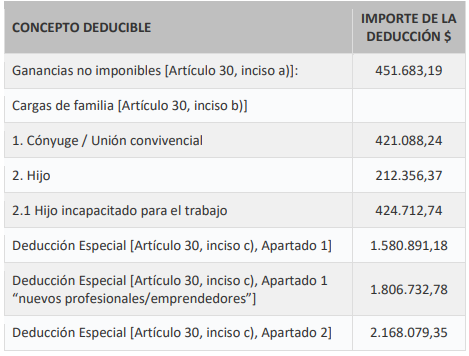 DEDUCCIONES GENERALES:

APORTES JUBILATORIOS

APORTES A OBRA SOCIAL

MEDICINA PREPAGA (HASTA 5% DE GCIA. NETA)

GASTOS Y HONORARIOS MÉDICOS (HASTA 40% DE LO ABONADO CON FACTURA)

SEGUROS DE VIDA (HASTA $42921,24/AÑO)

GASTOS DE SEPELIO (HASTA $996,23/AÑO)

DONACIONES (HASTA 5% DE LA GCIA. NETA)

GASTOS DE MOVILIDAD Y VIÁTICOS (HASTA 40% DE GCIA. NO IMP.)

ALQUILER (HASTA LA GCIA. NO IMP.)

DOMÉSTICA (HASTA LA GCIA. NO IMP.)
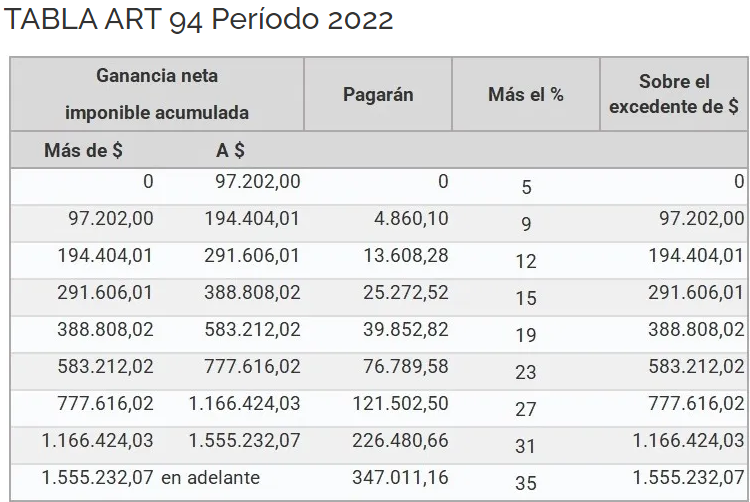 Los montos previstos en este artículo se ajustarán anualmente, a partir del año fiscal 2018, inclusive, por el coeficiente que surja de la variación anual de la RIPTE, correspondiente al mes de octubre del año anterior al del ajuste respecto al mismo mes del año anterior.
TABLA ART 94 PERÍODO 2023
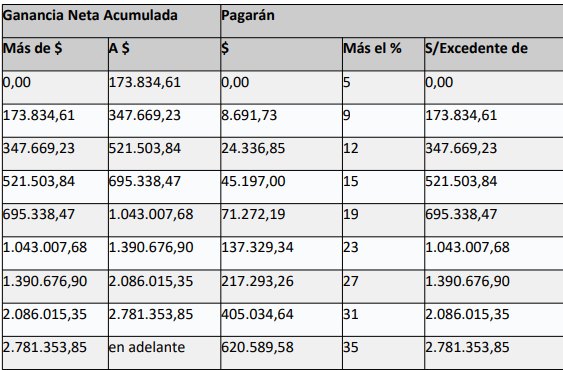 IMPUESTO CEDULAR O A LA RENTA FINANCIERA
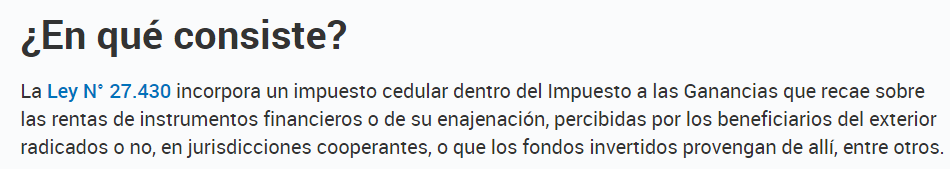 https://www.afip.gob.ar/pagoTransferenciaBancaria/impuesto-renta-financiera/concepto.asp
MODIFICACIONES IMPUESTO CEDULAR 2021
https://calim.com.ar/impuesto-cedular-2022/
https://www.afip.gob.ar/impuesto-cedular/definiciones/determinacion.asp
https://www.ambito.com/economia/renta-financiera/que-se-debe-pagar-y-que-no-el-impuesto-la-n5177247
IMP. A LOS BS.PERSONALES
Decreto 281/97 (T.O. Ley 23.966)
https://www.afip.gob.ar/gananciasYBienes/bienes-personales/conceptos-basicos/que-es.asp
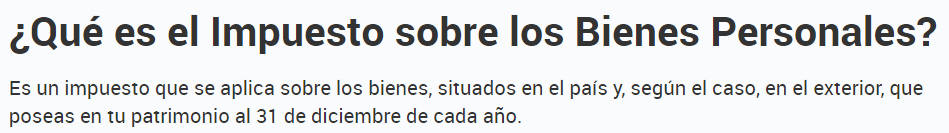 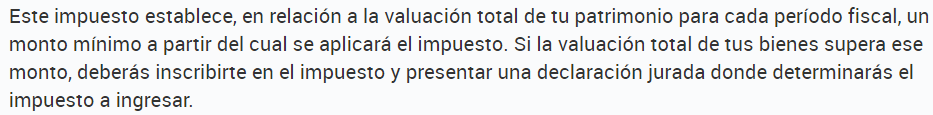 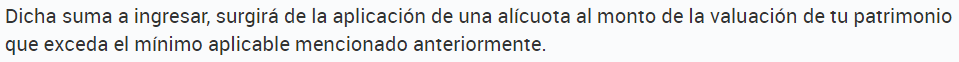 ES UNA FOTO AL 31/12 DE TODOS LOS BIENES QUE TENGA LA PERSONA FÍSICA O SUCESIÓN INDIVISA
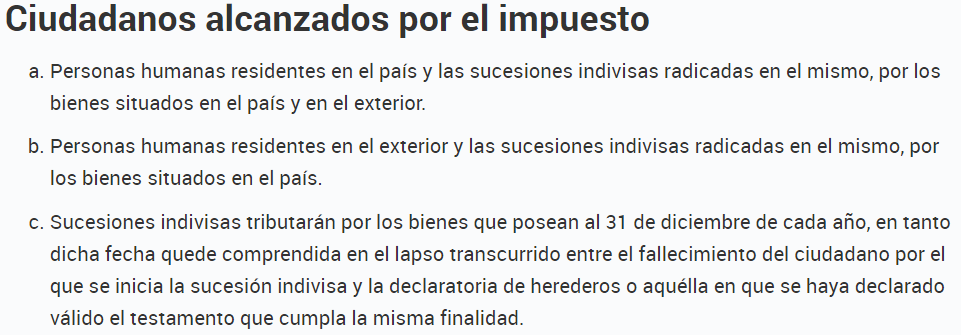 Bienes alcanzados Los activos gravados son: 
Inmuebles; 
Automóviles y otros rodados (la AFIP publica cada año la tabla de valores; a los cinco años de la adquisición quedan amortizados y fuera del alcance del impuesto); 
Naves y aeronaves
Billetes (pesos o moneda extranjera)
Cuentas corrientes bancarias
Cuota partes de fondos comunes de inversión y otras inversiones no exentas; 
Obras de arte, Antigüedades
Objetos del hogar (hay pautas específicas para declarar su valor, que tienen que ver con los montos correspondientes a otros bienes). 
En cuanto a la deuda del contribuyente (su pasivo), solo puede descontarse la correspondiente a compra de vivienda.
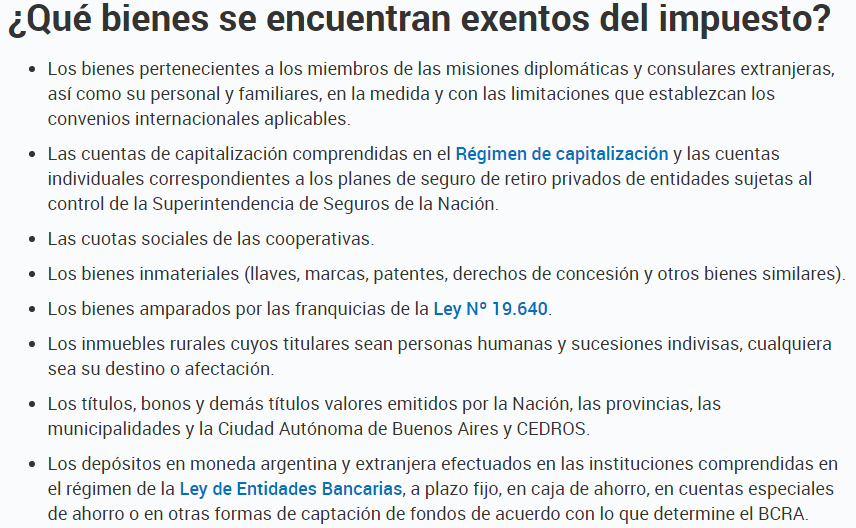 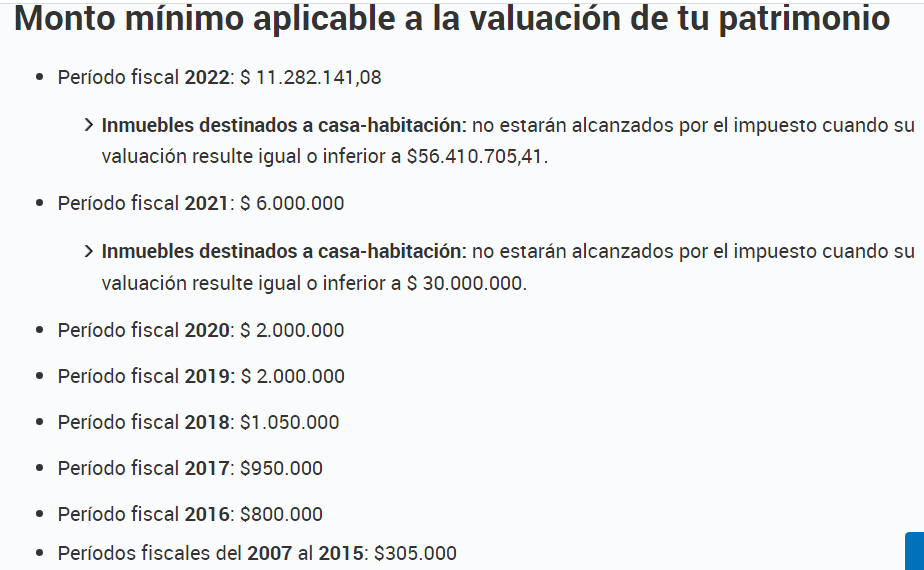 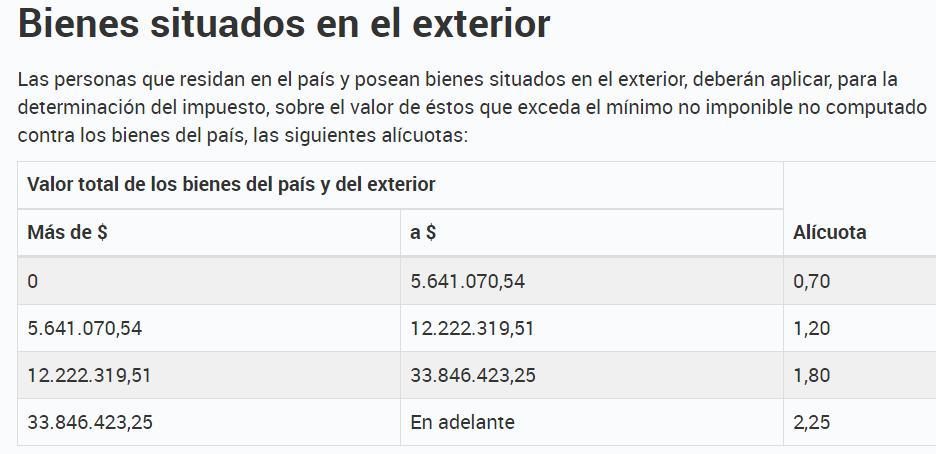 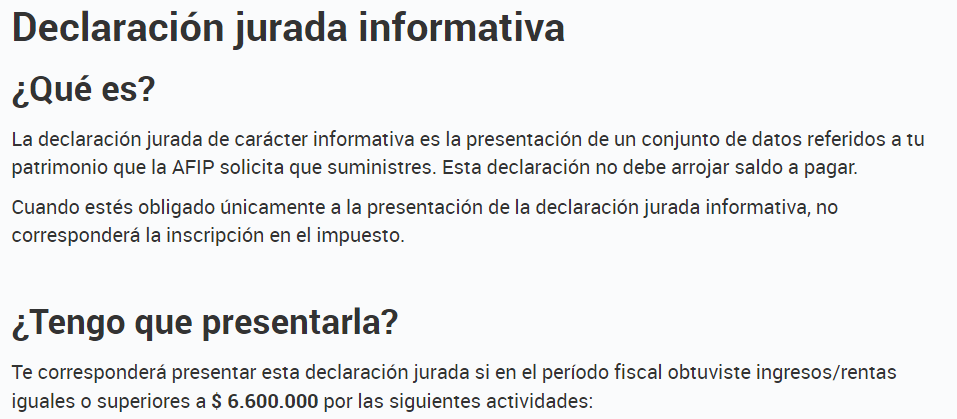 https://www.afip.gob.ar/gananciasYBienes/bienes-personales/declaracion-jurada/informativa.asp
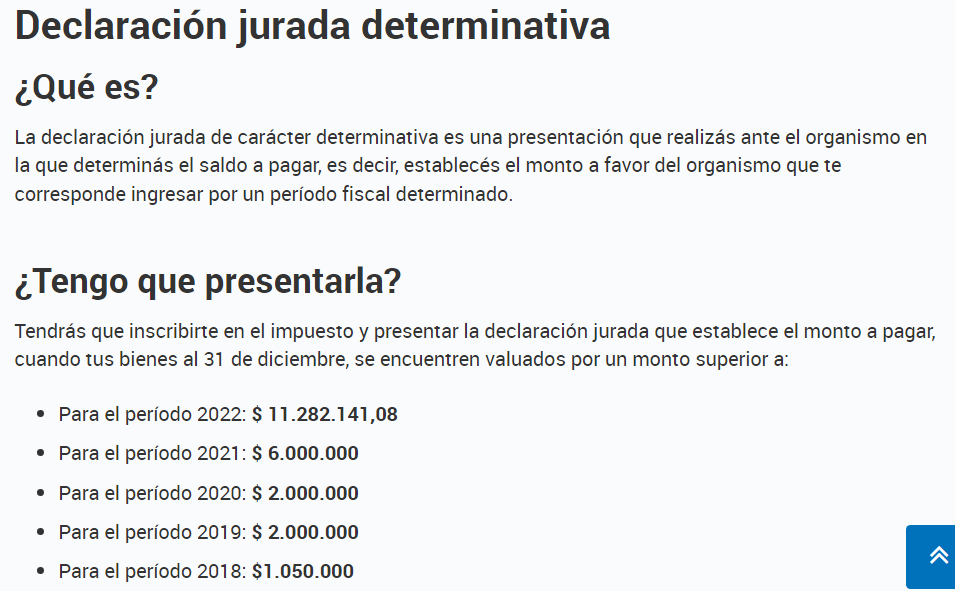